SUPLEMENTOS ALIMENTARESConheça esses alimentos em cinco passos
Com exceção dos suplementos de enzimas e probióticos, não é preciso destacar no rótulo o benefício obtido pelo consumo dos suplementos.
Caso haja esse destaque, só podem ser usadas as alegações aprovadas pela Anvisa. A lista completa das alegações aprovadas está disponível no portal da Agência.
Há alguns tipos de suplementos que podem ser usados em qualquer idade ou grupo populacional. Mas há produtos com uso restrito. 
Fique atento à rotulagem, pois o fabricante é obrigado a informar a população indicada.
PÚBLICO
BENEFÍCIOS
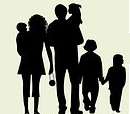 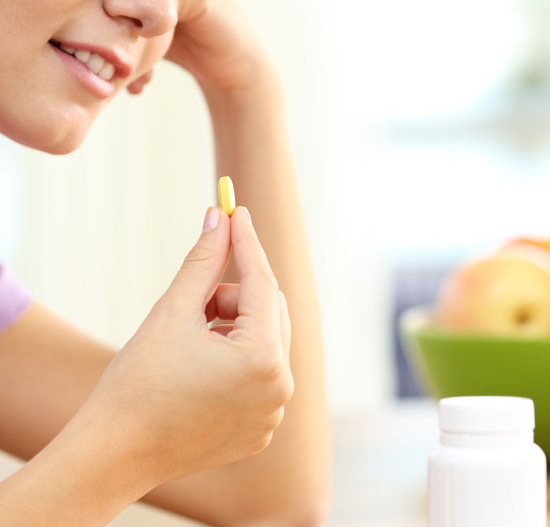 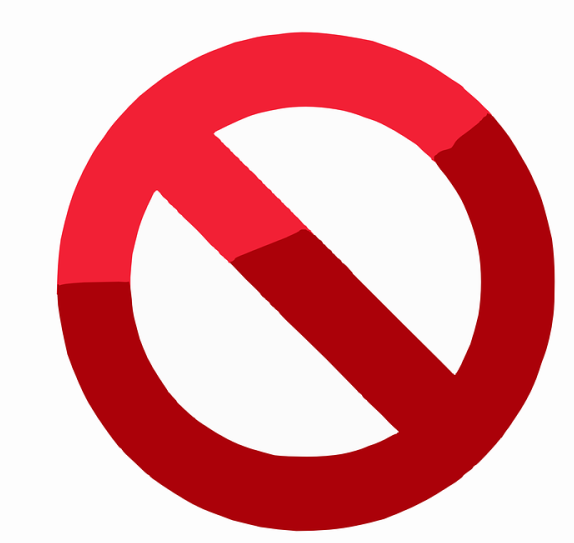 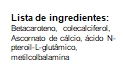 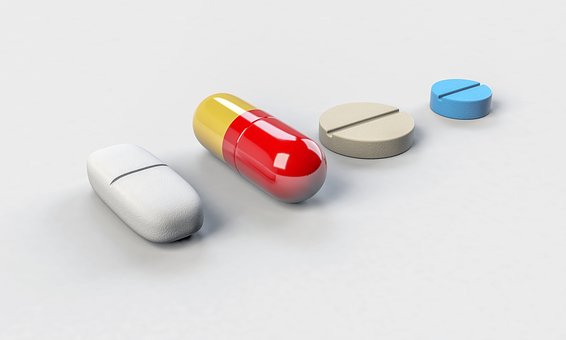 PROIBIÇÕES
COMPOSIÇÃO
FINALIDADE
Nenhum suplemento alimentar pode conter substâncias proscritas ou consideradas no doping. 
Esses alimentos não podem ser associados à prevenção, ao tratamento ou à cura de doenças.
Encontrou suplementos com promessas milagrosas ou para tratamento de doenças? Denuncie e não consuma, pois eles podem conter substâncias prejudiciais à saúde!
Complementar a dieta de PESSOAS SAUDÁVEIS com nutrientes, substâncias bioativas, enzimas ou probióticos.
São alimentos, mas apresentados em forma farmacêutica. Pessoas doentes ou com condições especiais de saúde devem usá-los por indicação de profissional de saúde habilitado.
Há limites mínimos e máximos estabelecidos para cada nutriente, substância bioativa e enzimas. Esses limites variam de acordo com o grupo populacional.
Os constituintes usados devem ser aprovados pela Anvisa. A lista completa de constituintes autorizados e os limites previstos podem ser consultados no portal da Agência.